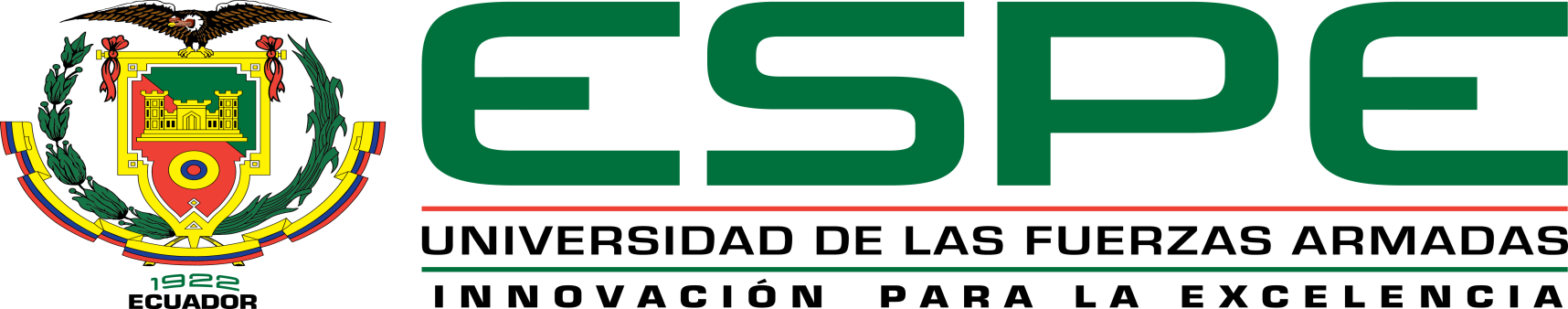 DEPARTAMENTO DE ELECTRICA Y ELECTRÓNICA
CARRERA DE INGENIERÍA ELECTRÓNICA Y TELECOMUNICACIONES
TEMA: RECONOCIMIENTO DE CÁNCER DE MAMA UTILIZANDO TÉCNICAS DE PROCESAMIENTO DIGITAL DE IMÁGENES MAMOGRÁFICAS Y APRENDIZAJE DE MÁQUINA
AUTOR: CARRASCO LLERENA CHRISTIAN ANDRES
DIRECTOR: ING. CARRERA ERAZO ENRIQUE VINICIO, PhD
SANGOLQUÍ, JUNIO 2017
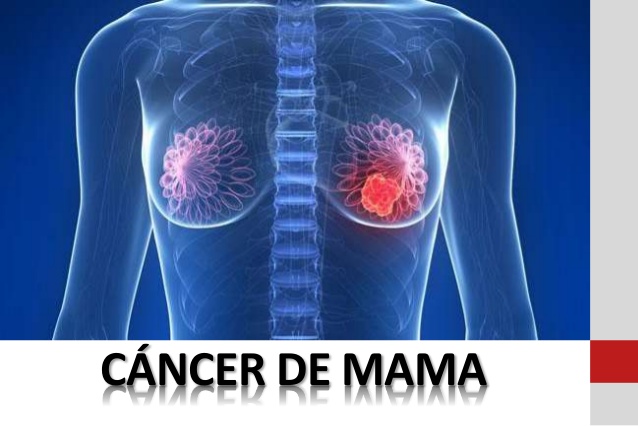 Introducción
Factores que generan cáncer
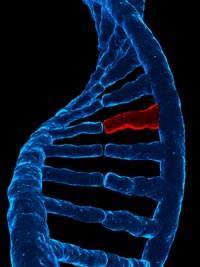 Diagnósticos
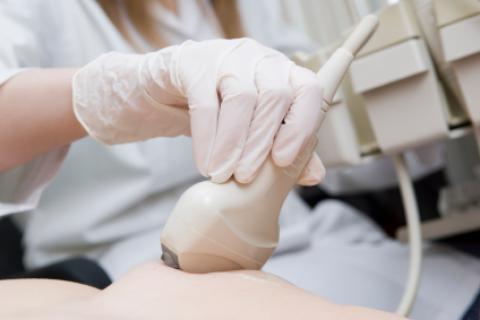 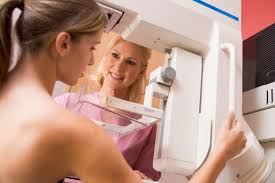 Diseño del Sistema
El sistema fue desarrollado de la siguiente manera
Las imágenes obtenidas poseían una cantidad de ruido importante por lo tanto es necesario eliminar  las mimas ya que afectaban considerablemente los resultados  
Se implemento la función regionprops o eliminación por  áreas detectadas en una imagen, en este caso solo se selecciono la de mayor dimensión.
Imágenes mamográficas (eliminación de áreas de no interés)
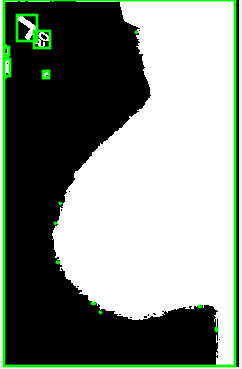 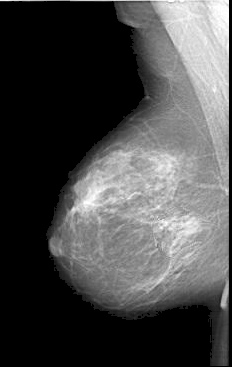 Imágenes mamográficas (Inversión de intensidad de la imagen)
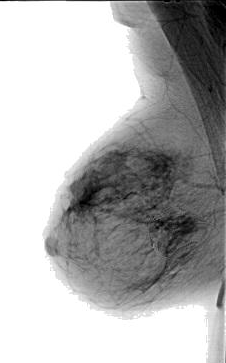 En esta sub-etapa se realizo el cambio de intensidad de la imagen, ya que permite encontrar de mejor manera el umbral en regiones probables de cáncer.
En esta etapa se aplicaron dos métodos, los cuales permitirán eliminar áreas de no interés para detectar de mejor manera las células cancerígenas.
Segmentación
Valor umbral por el método de Otsu
Antes
Después
Operaciones morfológicas (Dilatación)
La dilatación permite aumentar las áreas alrededor de las posibles células cancerígenas. Lo cual permite rellenar hoyos dentro de la región.
Antes
Después
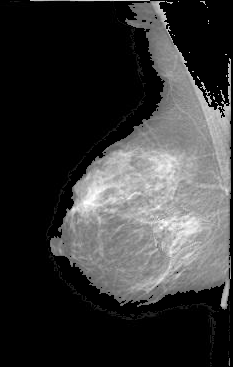 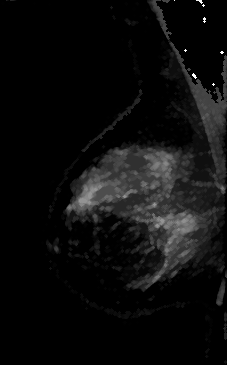 Operaciones morfológicas (Erosión)
La erosión permite disminuir las áreas alrededor de las posibles células cancerígenas. Lo cual permite eliminar las regiones de no interés
Antes
Después
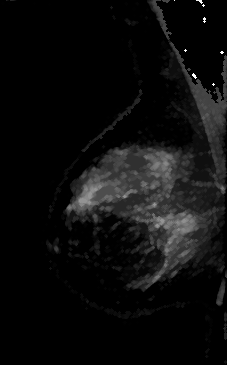 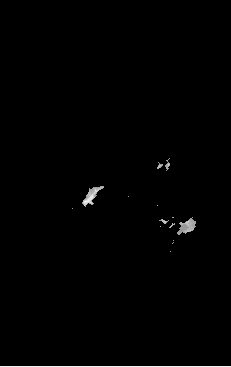 Características
Esta sub-etapa es la mas importante ya que permitirá definir atributos importantes de cada imagen, se implantó:
Cantidad de pixeles en la imagen
Promedio de pixeles
Varianza de pixeles
Machine Learning
Validación
Se implemento los siguientes métodos:
ANN (Fitnet)
ANN (Patternnet)
Vecino mas cercano
Naive Bayes
Árbol de decisiones
Se implemento el sistema k-fold en nuestro se implemento para k=10
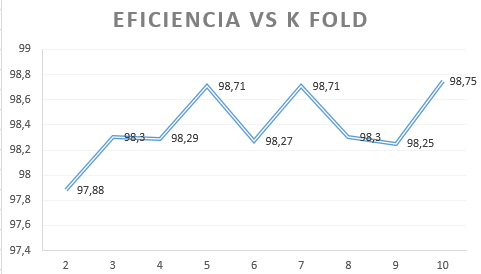 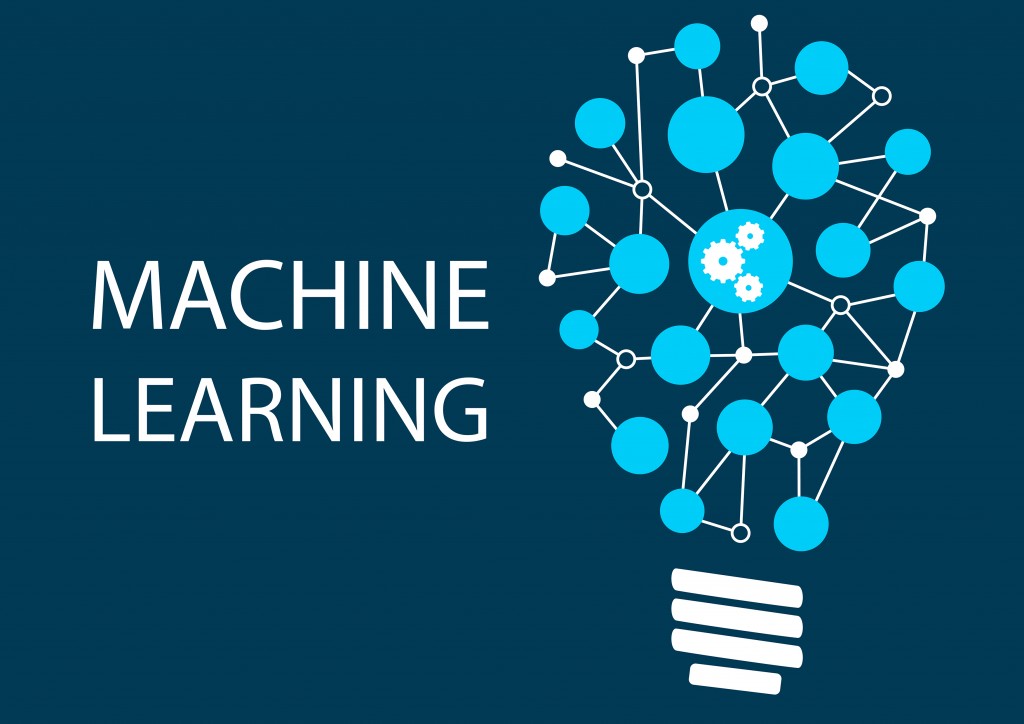 Resultados
Para determinar los mejores  parámetros de las etapas anteriores fue necesario ejecutar cada variable dentro de los rangos de 0,1 a 0,9 para las tres variables que existen en el sistema.
Resultados
Valores de parámetros seleccionado
Con las pruebas realizadas anteriormente se obtuvo los parámetros siguientes
Conclusiones y Recomendaciones
Con la investigación propuesta se pudo abordar de manera práctica un tema muy sensible como es el cáncer de mama brindando un sistema sencillo, práctico  y preciso en la identificación de melanomas en la imagen. Esta herramienta permitirá un mayor grado de seguridad en los resultados obtenidos ya que será un soporte en los criterios que brindará el galeno al emitir sus resultados
El conocimiento previo en el análisis de las diferentes técnicas de segmentación permitió encontrar de mejor manera la eliminación de regiones de no interés ya sea por medio de la umbralización de regiones con células cancerígenas o por la forma geométrica que dichas células poseen.
Conclusiones y Recomendaciones
Como mencionamos anteriormente los parámetros que se usan en la etapa de segmentación influyen gravitantemente en la eficiencia del sistema, por ende se debe simular todas las condiciones probables que puedan existir hasta llegar la máxima eficiencia que permitirá seleccionar los mejores valores para cada parámetro en todas las técnicas de aprendizajes propuestas.
Conclusiones y Recomendaciones
Las sensibilidades que generan los sistemas tienen un valor cercano al 99%, haciendo que las mamografías con resultados positivos de cáncer sean identificados correctamente con respecto a todos los casos que se presentan en la base de datos, esta seguridad en los resultados genera una gran reducción en el riesgo de emitir un diagnóstico errado, ya que si se emitiera a una paciente con cáncer un resultado errado conllevaría hasta la muerte de la misma sin el tratamiento oportuno.
Conclusiones y Recomendaciones
Las curvas ROC de los algoritmos planteados brindan una gran confiabilidad debido a que sus curvas están muy cerca de la región superior izquierda justificando los valores de eficiencia de cada uno de ellos. Como conocemos la curva relaciona costo/beneficio, haciendo que los resultados obtenidos generen decisiones abruptas por esta relación, en nuestro caso el sistema posee un  equilibrio  al momento de optar por un resultado indeciso sin perder las ventajas del sistema por un caso difícil de identificación.
Conclusiones y Recomendaciones
Con los resultados obtenidos en la Tabla 50 pudimos ver que la mejor técnica de aprendizaje es vecino más cercano, con una exactitud de 99.8% y con una eficiencia del 0.3619 segundos, esto se debe a que este algoritmo internamente permite reconocer patrones a partir de las características obtenidas en las mamografías, gracias a ello el sistema permite clasificar más fácilmente los datos a cada clase a la que pertenece. Además este sistema brinda una evaluación previa en la red generada haciendo que el sistema tenga una mayor fiabilidad en la red generada.
Conclusiones y Recomendaciones
Las eficiencias de las otras técnicas propuestas no se diferencian mucho con respecto a vecino más cercano, haciendo que el sistema propuesto en la Figura 19 justifique la utilización de cada etapa propuesta en la generación de características de cada imagen mamográfica sin importar la técnica de aprendizaje de maquina implementado.
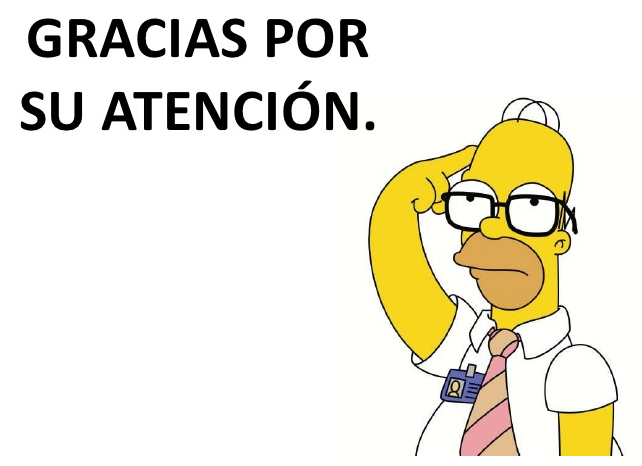